DIMANCHE 25 Aout 2024
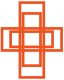 2
Entrée: Jubilez, criez de joie (1/4)
Jubilez ! criez de joie ! 
Acclamez le Dieu trois fois saint !
Venez le prier dans la paix
Témoigner de son Amour.
Jubilez ! criez de joie ! 
pour Dieu, notre Dieu.

1- Louez le Dieu de lumière. 
Il nous arrache aux ténèbres.
Devenez en sa clarté 
des enfants de sa lumière.
3
Entrée: Jubilez, criez de joie (1/4)
Jubilez ! criez de joie ! 
Acclamez le Dieu trois fois saint !
Venez le prier dans la paix
Témoigner de son Amour.
Jubilez ! criez de joie ! 
pour Dieu, notre Dieu.

2- A l’ouvrage de sa grâce
Offrez toute votre vie.
Il pourra vous transformer
Lui, le Dieu qui sanctifie.
4
Entrée: Jubilez, criez de joie (1/4)
Jubilez ! criez de joie ! 
Acclamez le Dieu trois fois saint !
Venez le prier dans la paix
Témoigner de son Amour.
Jubilez ! criez de joie ! 
pour Dieu, notre Dieu.

2- Louange au Père et au Fils
Louange à l’Esprit de gloire.
Bienheureuse Trinité
Notre joie et notre vie !
Prière pénitentielle
Je confesse à Dieu tout puissant, Je reconnais devant mes frères, que j'ai péché, en pensée, en parole, par action et par omission. Oui, j'ai vraiment péché. C'est pourquoi je supplie la Vierge Marie, les anges et tous les saints, et vous aussi, mes frères, de prier pour moi le Seigneur notre Dieu.
KYRIE (Messe de St Jean)
Kyrie eleison, eleison ! 

Christe eleison, eleison ! 

Kyrie eleison, eleison !
Gloria: Messe de Berthier (1/3)
Gloire à Dieu dans le ciel ! 
Grande paix sur la Terre ! (bis)

1 - Nous te louons, nous te bénissons, nous t'adorons !
Nous te glorifions, nous te rendons grâce pour ton immense gloire !
Gloria: Messe de Berthier (2/3)
Gloire à Dieu dans le ciel ! 
Grande paix sur la Terre ! (bis)

2 - Seigneur Dieu, le roi du ciel, le Père tout-puissant !
Seigneur Dieu, agneau de Dieu, le Fils du Père !
Gloria: Messe de Berthier (3/3)
Gloire à Dieu dans le ciel ! 
Grande paix sur la Terre ! (bis)

3 - Le seul Saint, le seul Seigneur, 
le seul Très-Haut !
Jésus-Christ, avec l'Esprit, 
dans la gloire du Père !
LITURGIE DE LA PAROLE
Première lecture 
Lecture du livre de Josue (Jos 24, 1-2a.15-17.18b)

Psaume (Ps 33 (34), 2-3, 16-17, 20-21, 22-23)

Goûtez et voyez comme est bon le Seigneur .

Deuxième lecture
Lecture de la lettre aux Ephesiens (Ep 5, 21-32)
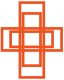 Messe de Shanghai
LITURGIE DE LA PAROLE
Alleluia
« Tes paroles, Seigneur, sont esprit et elles sont vie ;
tu as les paroles de la vie éternelle. »

Évangile 
Évangile de Jésus Christ selon saint Jean
(Jn 6, 60-69)
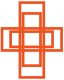 PROFESSION DE FOI: CREDO
Je crois en Dieu, le Père tout-puissant, créateur du ciel et de la terre; 
et en Jésus-Christ, son Fils unique, notre Seigneur, 
qui a été conçu du Saint-Esprit, est né de la Vierge Marie, 
a souffert sous Ponce Pilate, a été crucifié, est mort et a été enseveli, 
est descendu aux enfers, le troisième jour, est ressuscité des morts, 
est monté aux cieux, est assis à la droite de Dieu 
le Père tout-puissant, d’où il viendra juger les vivants et les morts. 
Je crois en l’Esprit-Saint, à la sainte Eglise catholique,
à la communion des saints, à la rémission des péchés,
à la résurrection de la chair, à la vie éternelle.Amen
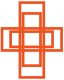 Prière Universelle
Entends nos prières, entends nos voix, entends nos prières monter vers toi
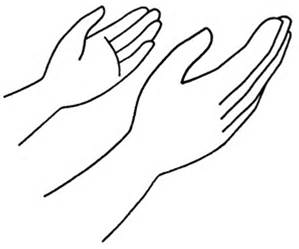 Offertoire: Regardez l’humilite de Dieu 1/2
Admirable grandeurÉtonnante bontéDu maître de l'universQui s'humilie pour nousAu point de se cacherDans une petite hostie de pain

Regardez l'humilité de DieuRegardez l'humilité de DieuRegardez l'humilité de Dieu
Et faites-lui hommage de vos cœurs
Offertoire: Regardez l’humilite de Dieu 1/2
Faites-vous tout petitsVous aussi devant DieuPour être élevés par luiNe gardez rien pour vousOffrez-vous tout entierÀ ce Dieu qui se donne à vous

Regardez l'humilité de DieuRegardez l'humilité de DieuRegardez l'humilité de DieuEt faites-lui hommage de vos cœurs
Messe Peuple de Dieu
LITURGIE EUCHARISTIQUE
Sanctus

Saint, Saint, Saint le Seigneur, Dieu de l’univers !

Le ciel et la terre sont remplis de ta Gloire.
Hosanna au plus haut des cieux ! 

Béni soit celui qui vient au nom du Seigneur,
Hosanna au plus haut des cieux !
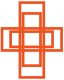 NOTRE PERE
Notre Père qui es aux cieux, 
que ton Nom soit sanctifié,
que ton règne vienne;
Que ta volonté soit faite, 
sur la terre comme au ciel. 
Donne-nous aujourd’hui notre pain de ce jour, pardonne-nous nos offenses, 
comme nous pardonnons aussi à ceux qui nous ont offensés. 
Ne nous laisse pas entrer en tentation, 
mais délivre-nous du mal.
Car c’est à toi, qu’ appartiennent,
Le règne, la puissance et la gloire
Pour les siècles des siècles 
Amen
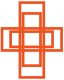 Agneau de Dieu:
Agneau de Dieu, qui prends nos péchés (2x) Tu donnes joie au monde (joie)
(Tu donnes joie au monde).

Agneau de Dieu, qui prends nos péchés (2x) Tu donnes vie au monde (vie)
(Tu donnes vie au monde).

Agneau de Dieu, qui prends nos péchés (2x) Tu donnes paix au monde (paix)
(Tu donnes paix au monde).
Nous souhaitons vous rappeler que seules les personnes ayant fait leur première communion sont autorisées à communier. Dans le cas contraire, vous êtes invités à vous présenter les bras croisés sur le torse pour recevoir une bénédiction.
 
友情提示：只有己经初领圣体的基督徒教友才可以领受圣体。如果您这没有初领圣体，您可以双手交叉成 X 形，置于胸前，前往接受祝福。
 
Please be reminded that only baptized christians who have received First Holy Communion may receive Holy Communion. If you have not received First Holy Communion, you may approach the alter with your hands folded across the chest in an X in order to receive a blessing.
Communion: Le Seigneur nous a aimés (1/3)
1- Le Seigneur nous a aimés comme l'on n'a jamais aimé.Il nous guide chaque jour comme une étoile dans la nuit.Quand nous partageons le pain, il nous donne son Amour:C'est le pain de l'amitié, le pain de Dieu.C'est mon Corps, prenez et mangez!C'est mon Sang, prenez et buvez!Car je suis la Vie et je suis l'Amour.O Seigneur, emporte-nous dans ton Amour!
Communion: Le Seigneur nous a aimés (2/3)
1- Le Seigneur nous a aimés, comme l'on n'a jamais aimé.Pour les gens de son village, c'est le Fils du charpentier.Il travaille de ses mains comme font tous ses amis.Il connait le dur labeur de chaque jour.C'est mon Corps, prenez et mangez!C'est mon Sang, prenez et buvez!Car je suis la Vie et je suis l'Amour.O Seigneur, emporte-nous dans ton Amour!
Communion: Le Seigneur nous a aimés (3/3)
3. Le Seigneur nous a aimés comme l'on n'a jamais aimé.Il rassemble tous les hommes et les fait vivre de sa vie.Et tous les chrétiens du monde sont les membres de son corpsRien ne peut les séparer de son amour.C'est mon Corps, prenez et mangez!C'est mon Sang, prenez et buvez!Car je suis la Vie et je suis l'Amour.O Seigneur, emporte-nous dans ton Amour!
Que ma bouche chante ta louange (1/8)
1.De toi, Seigneur, nous attendons la vie
Que ma bouche chante ta louange
Tu es pour nous un rempart un appui
Que ma bouche chante ta louange
La joie du coeur vient de toi, ô Seigneur
Que ma bouche chante ta louange
Notre confiance est en ton nom très saint
Que ma bouche chante ta louange
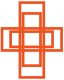 Que ma bouche chante ta louange (2/8)
R. Sois loué, Seigneur, pour ta grandeur
Sois loué pour tous tes bienfaits
Gloire à toi, Seigneur, tu es vainqueur
Ton amour inonde nos cœurs
Que ma bouche chante ta louange
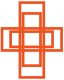 Que ma bouche chante ta louange (3/8)
2. Seigneur, tu as éclairé notre nuit
Que ma bouche chante ta louange
Tu es lumière et clarté sur nos pas
Que ma bouche chante ta louange
Je te rends grâce au milieu des nations
Que ma bouche chante ta louange
Seigneur, en tous temps, je fête ton nom
Que ma bouche chante ta louange
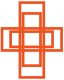 Que ma bouche chante ta louange (4/8)
R. Sois loué, Seigneur, pour ta grandeur
Sois loué pour tous tes bienfaits
Gloire à toi, Seigneur, tu es vainqueur
Ton amour inonde nos cœurs
Que ma bouche chante ta louange
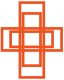 Bon dimanche à tous !
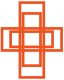 Paroisse St Michel